039
01:00
Entendimentos DIFIS 10 a 13
Fabiano Luiz Ribeiro Pereira
Bruno Capelini de Lima
ENTENDIMENTO DIFIS 10
Ementa: Operar produto de forma diversa da registrada na ANS. Artigo 20 da Resolução Normativa - RN nº 124, de 30 de março de 2006.  Orientação para aplicação da penalidade de advertência, considerando as peculiaridades desse tipo infrativo. Uniformização no atuar da Diretoria de Fiscalização.
Entendimentos DIFIS 10 a 13
2
Onde estamos? (fase processual)
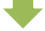 Auto de Infração
Entendimentos DIFIS 10 a 13
3
Produto Diverso do Registrado
RN 124 – Dispõe sobre a aplicação de penalidades

Art. 20.  Operar produto de forma diversa da registrada na ANS, em desacordo com as características definidas ou vedadas pela legislação e seus regulamentos:

Sanção – advertência;
multa de R$ 50.000,00.
Entendimentos DIFIS 10 a 13
4
Advertência
Advertência – É uma penalidade prevista na RN 124/06, que consiste no aviso da prática de uma infração. (art. 5º)

Será aplicada na presença de pelo menos uma das hipóteses abaixo (art. 5º, II, III e IV): 

Não ter lesão irreversível ao bem jurídico; ou

Não ter dano aos beneficiários; ou

Ter o infrator adotado voluntariamente providências suficientes para reparar os efeitos danosos da infração (mesmo que não configure reparação voluntária e eficaz – RVE).
Na hipótese reincidência (na mesma infração), a ANS poderá (“poder dever”) deixar de aplicar a pena de advertência, para aplicar uma sanção mais grave (art. 5º, §2º).
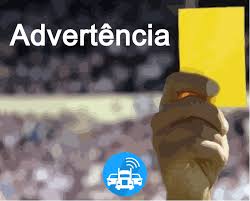 Entendimentos DIFIS 10 a 13
5
Questões Gerais
Análise de reincidência da OPS;

A partir do momento que se verifica que não há reincidência, 1º analisa-se que houve a reparação de conduta pela OPS; e

É possível a utilização do art. 36 da RN 388/15, que dispõe sobre a juntada de documentos na fase de intrução, para comprovação de reparação tardia.
Entendimentos DIFIS 10 a 13
6
1ª hipótese: reparação tardia
Levando em conta a característica do produto, o fiscal deverá avaliar, no caso concreto, se a OPS comprovou (com documentos) a reparação tardia.
Entendimentos DIFIS 10 a 13
7
2ª hipótese: Houve lesão irreversível ao bem jurídico?
Ultrapassados os itens referentes à análise de provas, o fiscal analisará se houve lesão ao bem jurídico tutelado pela norma infringida. Ou seja, o contrato está diferente do produto registrado?

A partir do momento que a operadora reparou, a lesão é reversível; 

Portanto, o entendimento define que a aplicabilidade deste dispositivo, somente se dará em conjunto com a reparação tardia, por conta da característica  da infração da operação de produto diverso do registrado.
Entendimentos DIFIS 10 a 13
8
3ª hipótese: Houve dano ao beneficiário?
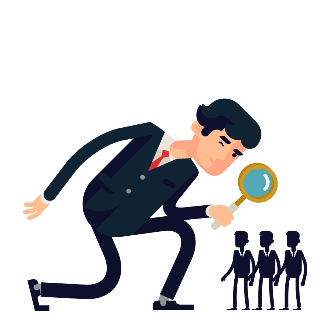 O fiscal deve fazer a pergunta: 
	A operação do produto diverso da forma registrada na ANS favoreceu o beneficiário?

A referência para aplicação do inciso III do art. 5º, foi dada pelo Entendimento DIFIS nº 5, de 2016, abaixo:

“17. A infração de operar produto de forma diversa da registrada na ANS, ao contemplar unicamente rede hospitalar maior que a informada quando do registro do produto, não acarreta em tese lesão irreversível ao bem jurídico tutelado pela norma infringida, como também, não acarreta qualquer dano aos beneficiários, mesmo em se tratando de uma infração permanente, justificando a aplicação da sanção de advertência, até em observância ao princípio da proporcionalidade.”
Entendimentos DIFIS 10 a 13
9
Houve dano ao beneficiário?
Dessa forma, aplica-se extensivamente a outras hipóteses em que notadamente se verifica favorecimento ao beneficiário. Alguns exemplos abaixo:
De fato 
 Ambulatorial + Hospitalar 
+ Com Obstetrícia
Registrado
 Ambulatorial + Hospitalar + Sem Obstetrícia
Exemplo 1:
O que é oferecido foi maior que o contratado? Aplica-se advertência!
De fato
Abrangência Nacional
Registrado
Abrangência regional
Exemplo 2:
Registrado
Acomodação coletiva
De fato
Acomodação individual
Exemplo 3:
Entendimentos DIFIS 10 a 13
10
Conclusões
(1) a aplicação de advertência é totalmente compatível para o art. 20 da RN nº 124, de 2006, considerando suas peculiaridades e o fim pretendido pelo instituto, devendo o fiscal analisar essa possibilidade antes de aplicação da penalidade de multa pecuniária; e
(2) as duas orientações (padrão e específica) apresentadas para conduzir o fiscal nos casos em que houver infração ao art. 20 da RN nº 124, de 2006, ampliam a robustez da fundamentação da decisão, e consequentemente a qualidade no processo decisório.
Entendimentos DIFIS 10 a 13
11
ENTENDIMENTO DIFIS 11
Ementa: Interpretação dos dispositivos que, assim como a RVE no âmbito da NIP, tratam de incentivos à reparação de conduta. Necessidade de esclarecimento quanto a adequada aplicação de cada um dos institutos e suas consequências. Art. 19, inciso III; Art. 25, inciso IV; e Art. 34; todos da RN n° 388/2015. Art. 5º, inciso IV; e art. 8°, inciso III; ambos da RN nº 124/06.
Entendimentos DIFIS 10 a 13
12
Quais são os institutos de reparação?
Entendimentos DIFIS 10 a 13
13
RVE (NIP)
Entendimentos DIFIS 10 a 13
14
Reparação Posterior (NIP)
Entendimentos DIFIS 10 a 13
15
Reparação de efeitos danosos da infração (advertência)
Entendimentos DIFIS 10 a 13
16
Reparação de efeitos danosos da infração (atenuante)
Entendimentos DIFIS 10 a 13
17
RVE (Denúncia - Procedimento Administrativo Preparatório )
Entendimentos DIFIS 10 a 13
18
Reparação voluntária e eficaz da conduta (Representação – Entre Diretorias da ANS)
Entendimentos DIFIS 10 a 13
19
Conclusão
A ANS estimula a reparação de conduta , portanto, conclui-se que a padronização da ordem de análise para aplicação dos diversos institutos que versam sobre incentivos à reparação de conduta além da RVE em sede de NIP.

 A OPS deve tomar as “providências suficientes” para comprovar a reparação
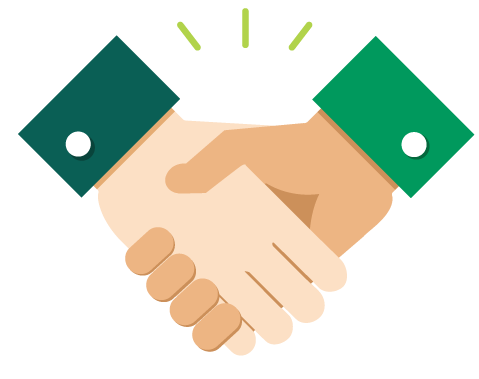 Entendimentos DIFIS 10 a 13
20
ENTENDIMENTO DIFIS 12
Empresário individual – regime tributário MEI – CNPJ baixado –impossibilidade de reativação do CNPJ. Obtenção de novo número de CNPJ para ser considerado como sucessor e, portanto, apto à manutenção do contrato anteriormente firmado. Condições a serem atendidas. Art. 3º, § 1º c/c art. 2º, § 1º, ambos da RN nº 432/2017.
Entendimentos DIFIS 10 a 13
21
Conceito e Modalidades
Código Civil

Art. 966. Considera-se empresário quem exerce profissionalmente atividade econômica organizada para a produção ou a circulação de bens ou de serviços. 
Parágrafo único. Não se considera empresário quem exerce profissão intelectual, de natureza científica, literária ou artística, ainda com o concurso de auxiliares ou colaboradores, salvo se o exercício da profissão constituir elemento de empresa.
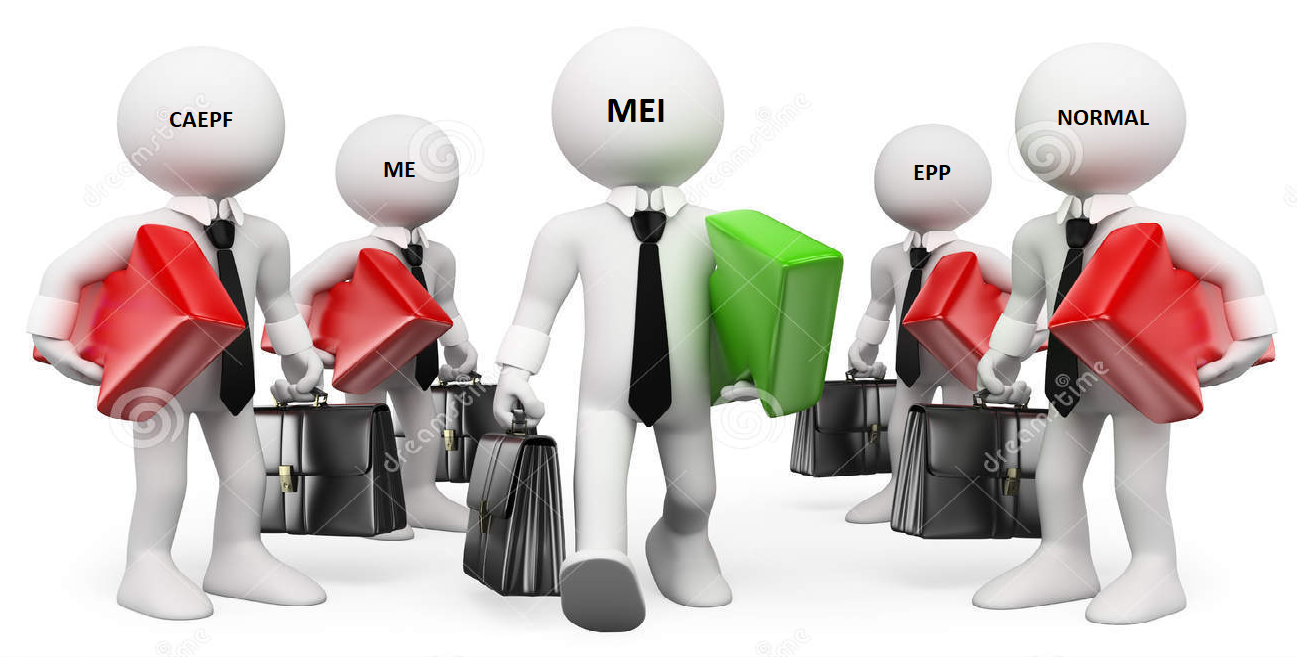 Entendimentos DIFIS 10 a 13
22
Requisitos da RN 432
No momento da contratação do plano, “[...] o empresário individual deverá apresentar documento que confirme a sua inscrição nos órgãos competentes, bem como sua regularidade cadastral junto à Receita Federal, e outros que vierem a ser exigidos pela legislação vigente, pelo período mínimo de 6 (seis) meses, de acordo com sua forma de constituição.” (art. 2º, §1º).

A cada aniversário do contrato, a operadora deverá aferir a situação cadastral do empresário individual e, constatada a ilegitimidade, conceder 60 dias para a regularização junto aos órgãos competentes. (art. 3º, §1º).
Entendimentos DIFIS 10 a 13
23
Problemática
Entendimento DIFIS 12

“19. [...] Caso o CNPJ do MEI venha a ser baixado, por exemplo, em decorrência do não pagamento da tributação aplicável, havendo regularização ou não, a Receita Federal entendeu pela vedação ao aproveitamento do CNPJ anterior, não sendo possível sua reativação.”
Entendimentos DIFIS 10 a 13
24
Questão nº 1
Para efeito da comprovação do exercício da atividade empresarial por um período mínimo de 06 meses, deve a OPS considerar o tempo de atividade anterior? 

Se houver comprovação de que não ocorreu interrupção na atividade empresarial, a OPS DEVE considerar o período anterior e não apenas o tempo do CNPJ atual.
Entendimentos DIFIS 10 a 13
25
Questão nº 2
O que pode ser exigido pela OPS para comprovar que a atividade empresarial possui 06 meses ou mais, se o CNPJ atual não contempla o período mínimo definido na RN 432? 

A) Novo CNPJ com informações semelhantes ao CNPJ anterior, tais como: nome empresarial, título do estabelecimento, código e descrição da atividade econômica principal e secundária, código e descrição da natureza jurídica e endereço; E

B1) contrato vigente de locação do imóvel; matrícula do imóvel em nome da empresa;  IPTU em que conste a empresa como proprietária; conta de energia ou água no endereço em nome da empresa, com consumo acima do mínimo; ou notas fiscais de compra lançadas para a empresa naquele endereço; OU

B2) demonstração da regularização de débitos tributários relativos à inscrição do CNPJ MEI anterior.
Entendimentos DIFIS 10 a 13
26
Questão nº 3
Constatou-se irregularidade no CNPJ atual e o empresário foi notificado sobre o prazo de 60 dias para cancelamento do contrato. Antes do término do prazo, o empresário individual apresenta um novo CNPJ.  O que deve a OPS fazer? 

Primeiramente, a OPS deve solicitar os documentos mencionados na resposta à questão nº 2.  Havendo prova documental de que se trata realmente de atividade empresarial ininterrupta, a OPS deve celebrar termo aditivo contemplando a alteração do CNPJ e passar a informar no SIB o novo CNPJ.  

Atenção: Excetuando empresários individuais na modalidade MEI, a regra geral é que a baixa do CNPJ dá causa à rescisão do plano coletivo. Ainda que a PJ alegue alteração somente no CNPJ, a OPS não pode promover a alteração por meio de termo aditivo. Ou seja, para todos os demais casos, a OPS deve firmar um novo contrato, respeitando os valores de comercialização vigentes.
Entendimentos DIFIS 10 a 13
27
ENTENDIMENTO DIFIS 13
Possibilidade de utilização de ferramenta eletrônica de comunicação como forma de comprovação da notificação por inadimplemento prevista no art. 13, parágrafo único, inciso II, da Lei 9.656/98. Avanço da tecnologia. Meios modernos de comprovação.
Entendimentos DIFIS 10 a 13
28
Opções – Súmula Normativa 28
Via Correios com AR = nesse caso, basta que a entrega seja feita na residência do contratante, independentemente de quem receba; ou

Por meios próprios da OPS (motoboy, por exemplo) = nesse caso, a entrega deve ser feita em mãos próprias.

Não havendo sucesso em uma das hipóteses anteriores, deve ser feita a notificação em jornal de grande circulação, no local do último domicílio conhecido.
Entendimentos DIFIS 10 a 13
29
Opções - Entendimento DIFIS 13
Além das opções mencionadas na Súmula, o Entendimento elenca taxativamente as seguintes formas eletrônicas de comunicação (item 28):
Entendimentos DIFIS 10 a 13
30
E se não der certo?
Item 46:

“Ausente a confirmação de leitura ou ciência por meio de gravação da notificação, deverá ser procedida outra notificação na forma ordinariamente prevista pela Súmula Normativa nº 28/2015.”
Entendimentos DIFIS 10 a 13
31
Porém...
... As formas eletrônicas de notificação apenas serão aceitas, se a OPS comprovar que deu conhecimento prévio de que utilizará esses meios de comunicação. 

Exceção do item 43: 

“Essa comprovação deve fazer parte do conjunto probatório. Todavia, ainda que não tenha sido dado conhecimento prévio, quando o beneficiário titular interagir respondendo à notificação, haverá o suprimento da omissão anterior, eis que a comunicação terá atingido os fins a que se pretende.”
Entendimentos DIFIS 10 a 13
32
“Conhecimento Prévio”Item 42
Entendimentos DIFIS 10 a 13
33
“Conhecimento Prévio” Atenção!
1. Não são admitidos como meios de dar “conhecimento prévio” os avisos e alertas em sites, aplicativos ou ferramentas semelhantes. 

2. Em resposta ao comunicado da OPS, havendo discordância formal da parte do contratante pagador, quanto ao meio eletrônico de notificação de inadimplência, esta Federação sugere que isto seja entendido como impossibilidade de utilização das ferramentas elencadas no item 28.
Entendimentos DIFIS 10 a 13
34
Orientações da Federação PR
Utilizar a ligação gravada como principal meio de notificação eletrônica, visto que é a opção de menor custo e maior efetividade; além disso, a interação com o inadimplente suprirá a necessidade de “conhecimento prévio”.
Caso a singular opte por realizar o envio do “termo aditivo”, que o faça por meio eletrônico (item 28), pois é a forma que envolverá o menor custo.
O nosso “entendimento” é que os contratos coletivos sem patrocinador, titulares em planos de inativos e contratos coletivos firmados com empresários individuais também podem receber a notificação eletrônica, observando o disposto no Entendimento DIFIS nº 13.
A singular deve ajustar a redação dos novos contratos PF, do termo de inativos e dos contratos coletivos empresariais destinados aos empresários individuais, de modo a prever a notificação eletrônica.
Entendimentos DIFIS 10 a 13
35
Sugestão de Redação
Para incluir nos contratos individuais/familiares, nos contratos coletivos empresariais destinado a empresários individuais e no termo de inativos:

XX. Nos termos da legislação vigente, o cancelamento do plano por inadimplência será precedido de notificação ao responsável pagador, podendo ser encaminhada em meio físico, por ligação gravada, e/ou por meio eletrônico (e-mail, SMS, WhatsApp, Messenger ou outro aplicativo que permita a troca de mensagens criptografadas).
Entendimentos DIFIS 10 a 13
36
Assessoria Regulamentar
a.regulamentar@unimedpr.coop.br